Занимательная информатика
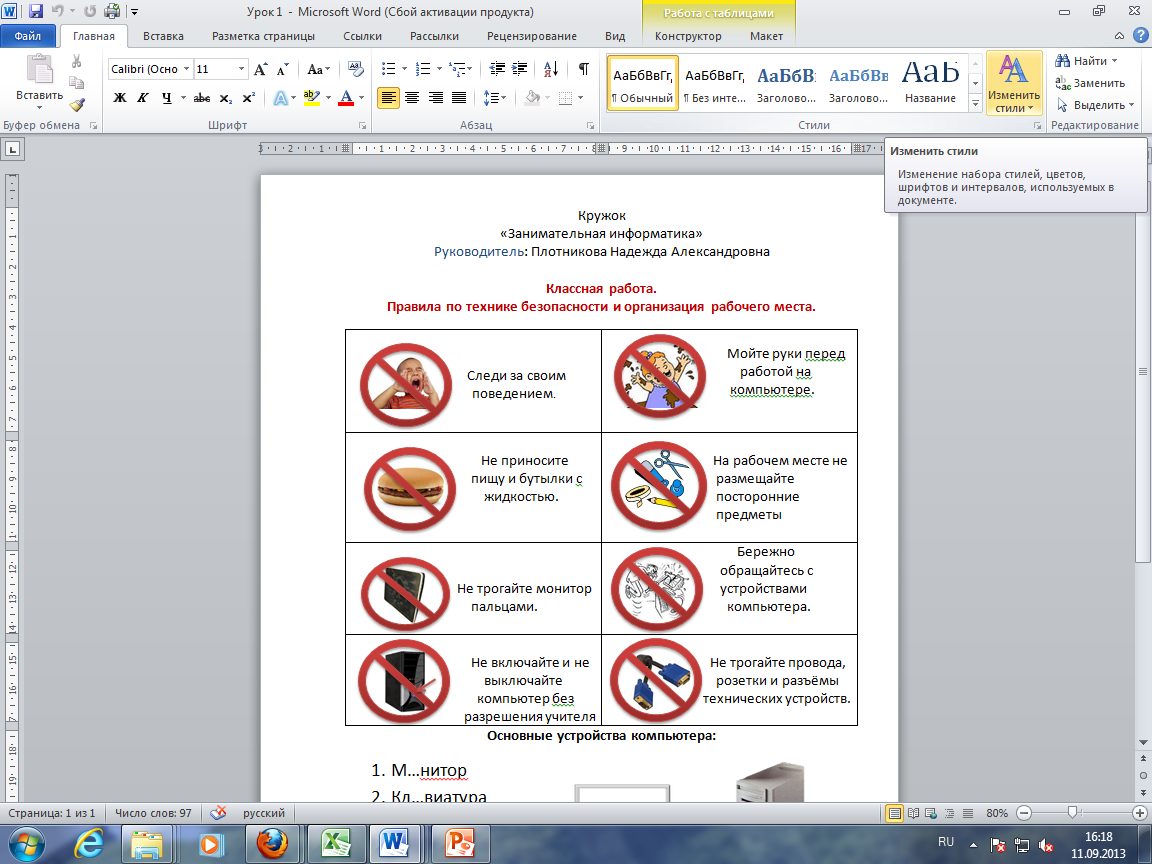 Основные устройства компьютера:
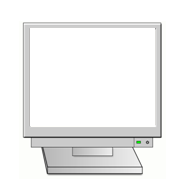 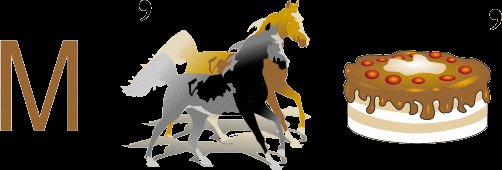 М…нитор
Основные устройства компьютера:
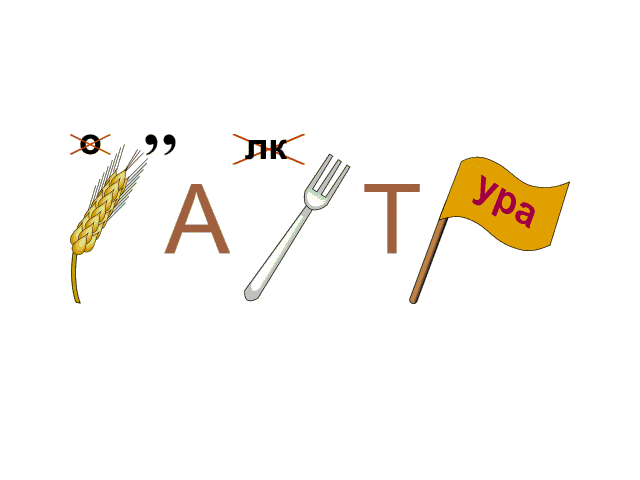 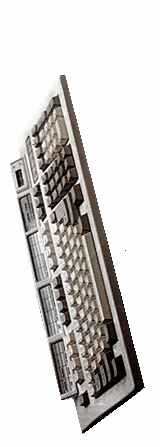 Кл…виатура
Основные устройства компьютера:
,,,
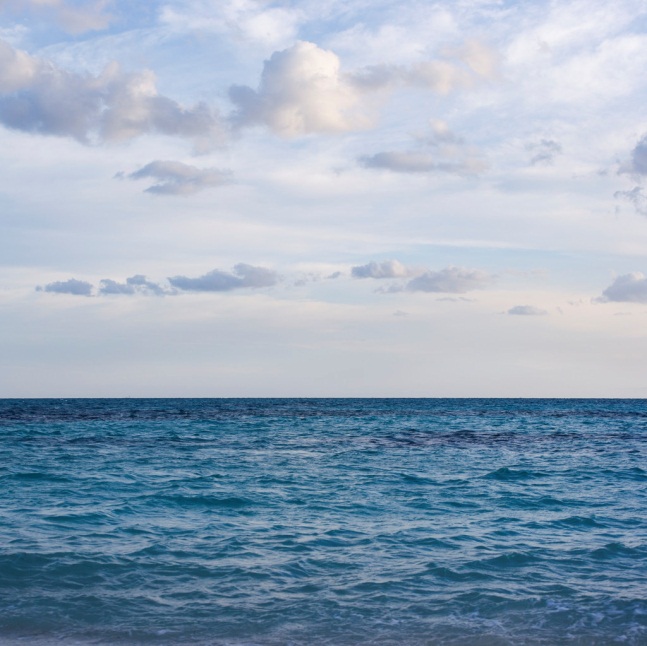 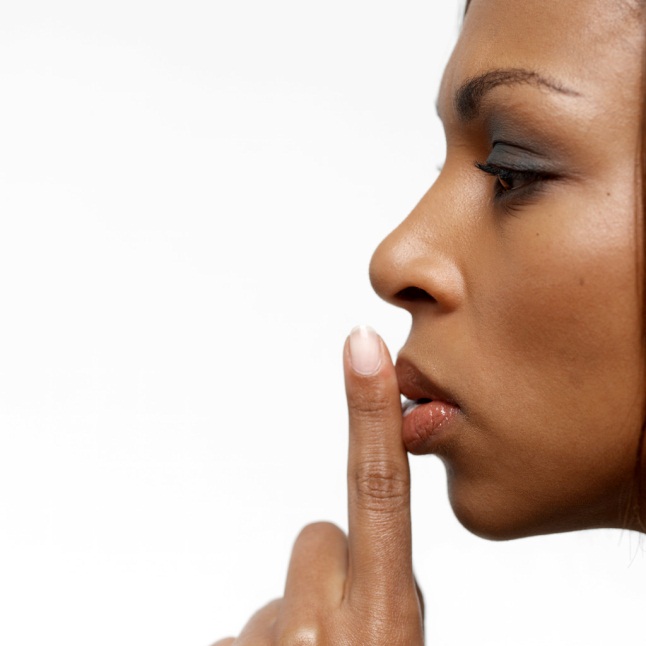 М…шь
ы
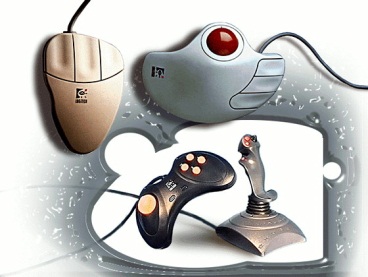 Основные устройства компьютера:
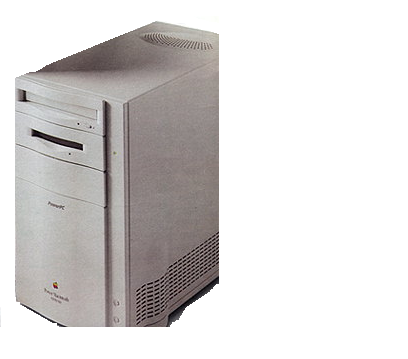 С…стемный блок
Основные устройства компьютера:
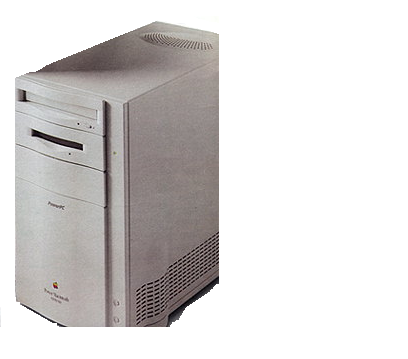 М…нитор
Кл…виатура
С…стемный блок
М…шь
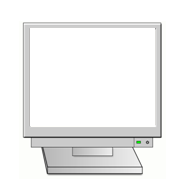 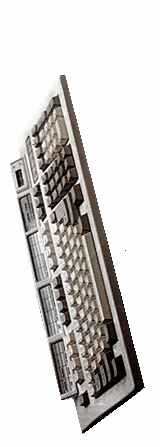 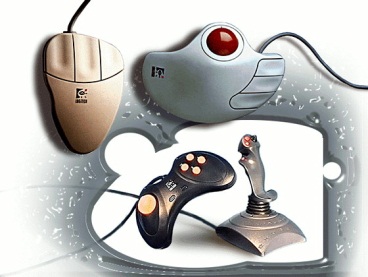